Safeguarding
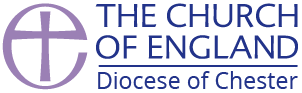 Promoting a safer Church
Safer recruitment and people managementRequirements of all Parishes are set out in the national guidance:
https://www.churchofengland.org/safeguarding/safeguarding-e-manual/safer-recruitment-and-people-management-guidance
Liz Geddes        Director of Human Resources                                      Sean Augustin  Diocesan Safeguarding Adviser
[Speaker Notes: The Church of England’s Safeguarding policy statement ‘Promoting a Safer Church’ outlines the Church’s commitment to promoting a safe environment and culture across all Church communities for children, young people and vulnerable adults.]
Safeguarding
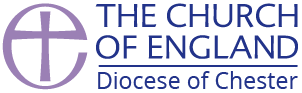 Promoting a safer Church – Why are we doing it?
Some people will specifically seek out employment to access vulnerable people and commit acts of abuse
Some people’s behaviours and attitudes are such that they are not suited to working with children, young people or families
Some people’s abusive intentions are difficult to detect
Finkelhor’s model - pre-conditions for sexual offending.
Safer recruitment and people management can make it more difficult to get a role giving access to children and vulnerable adults.
[Speaker Notes: David Finkelhor is an American sociologist who  studied situations in which sexual abuse occurred. 
He outlined four things that MUST happen in order for abuse to happen 

1.There is a person who wants to abuse
2. The person overcomes thought that abusing is wrong; Justifying, Shifting blame from themselves, Normalise abuse 
3. The person can get the child alone
4. The abuser overcomes the child’s resistance]
Safeguarding
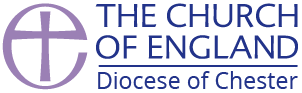 Promoting a safer Church – Who does it apply to?
ALL those involved in recruitment of staff and volunteers must undertake the safer recruitment training found at: https://safeguardingtraining.cofeportal.org/
ALL Parish employees and volunteers working with children, young people and vulnerable adults should be recruited using the safer recruitment process.
It is best practice to use same process for ALL roles, owing to risk of ‘role drift’ and trust in church activities.
Safeguarding
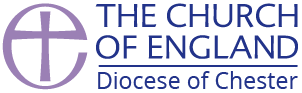 Promoting a safer Church – How do we do it?
[Speaker Notes: Identifying who is responsible for the recruitment into a role where the Safer Recruitment & People Management Policy Requirements apply is important to ensure quality 
You should ensure that you have an up-to-date job or role description and person specification for the role you wish to recruit for.and consistency across the whole process.
Advertisements/notices provide the first impression of a Church setting. An important part of this message is to highlight that the Church setting is fully committed to safeguarding and protecting the welfare of children, young people and vulnerable adults]
Safeguarding
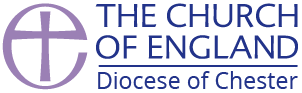 Promoting a safer Church – What is the Diocese doing to support parishes
Safeguarding Hubs are helping parishes with safer recruitment and people management.
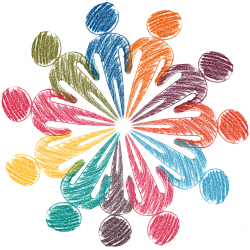 Role Creator
The Role Creator clarifies safeguarding requirements and creates Role Descriptions and Person
Specifications. It has a range of templates that are easy to customise.
People Manager
The People Manager keeps track of ongoing safeguarding requirements and automatically sends
reminders. It monitors DBS checks, safeguarding training and supervision sessions.
Recruitment Tracker
The Recruitment Tracker oversees the safer recruitment of new volunteers and creates Volunteer
Agreements. Signed agreements are automatically archived for future reference.
Safeguarding Hubs work equally well on a mobile phone, tablet or computer.